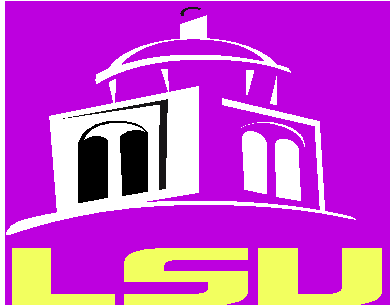 Chapter 6:
  
Strike-slip Basins



This presentation contains illustrations from Allen and Allen (2005)
Strike-slip Basins
Geological and Geophysical Observations
Basin Diversity
Structural Features of the PDZ
Uniform Extension and Pull-apart Basins
Geological and Geophysical ObservationsBasin Diversity
Where are the maximum, minimum and intermediate principal stress directions?
Geological and Geophysical ObservationsBasin Diversity
Geological and Geophysical ObservationsBasin Diversity
Geological and Geophysical ObservationsBasin Diversity
Geological and Geophysical ObservationsBasin Diversity
Transform --- plate scale
Transcurrent --- crustal scale e.g. Garlock Fault CA
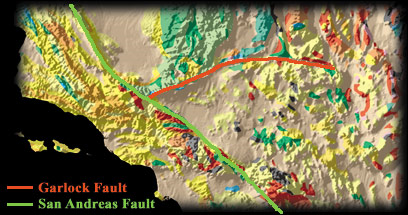 (USGS)
Geological and Geophysical ObservationsBasin Diversity
Extension or shortening can occur simultaneously along the same fault line, depending on the local relative angle between plate movement direction and fault orientation

Basins are usually narrow and can lose their heat very rapidly
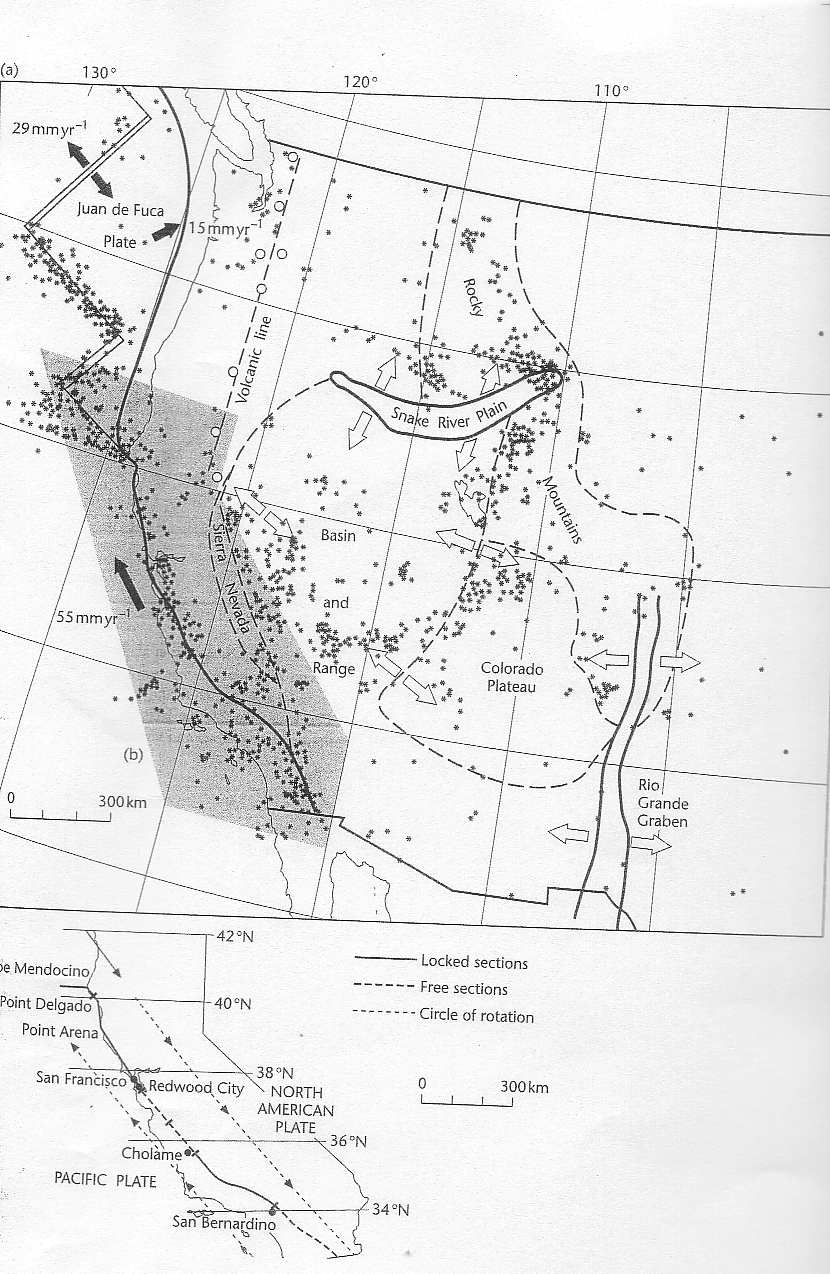 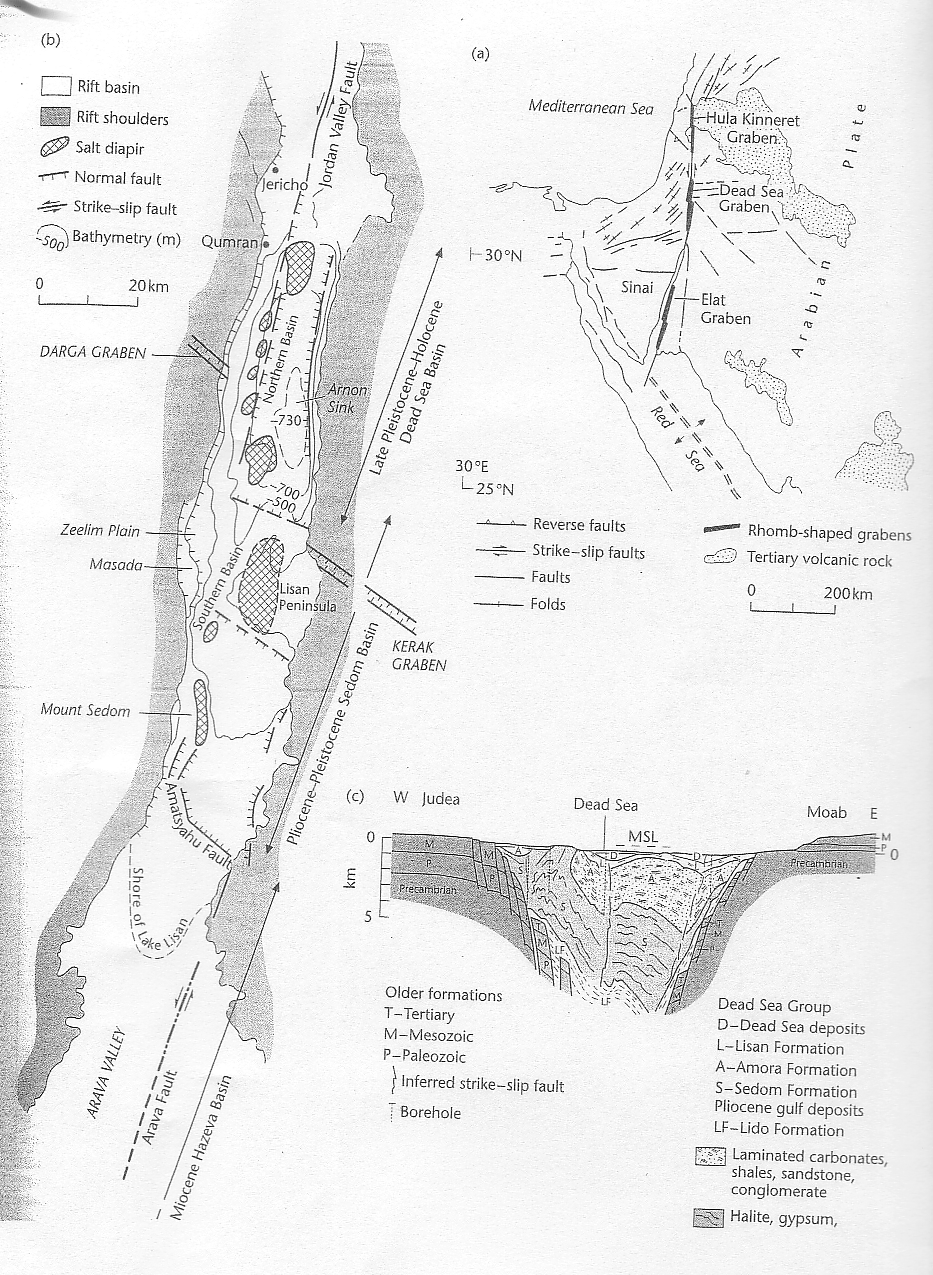 “Transtensional”, pull-apart basins, e.g., Salton Sea, Dead Sea etc.
Extension and Contraction along strike-slip boundaries
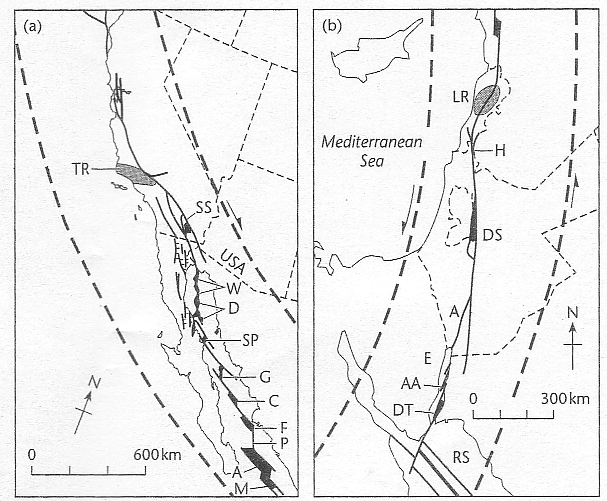 Transpressional,Push-up block, local convergence
Strike-slip Basins
Geological and Geophysical Observations
Basin Diversity
Structural Features of the PDZ
Uniform Extension and Pull-apart Basins
Complex deformation within continental transform zones
Rigid blocks within weak crust
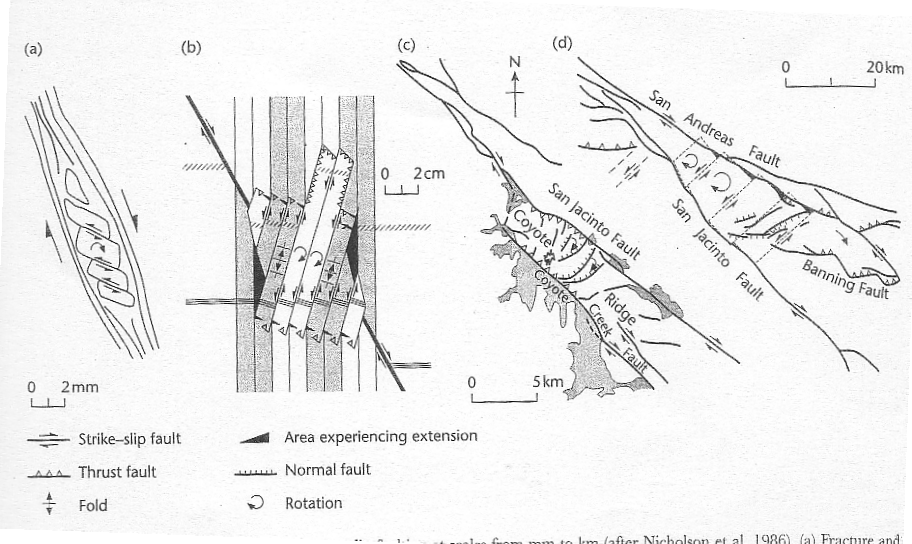 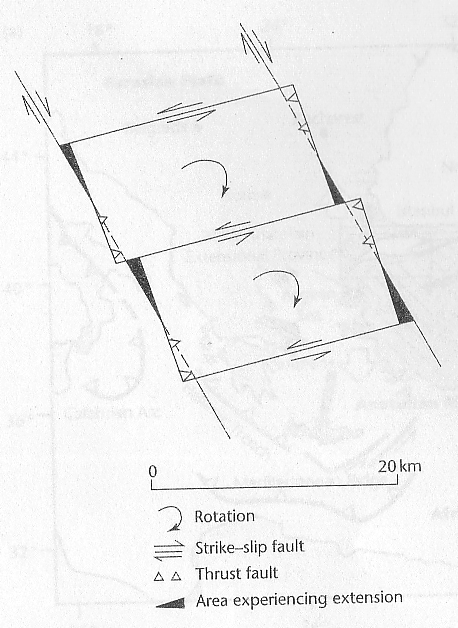 Left-lateral internal fault
Right-lateral confining major fault
extension
CW rotation
shortening
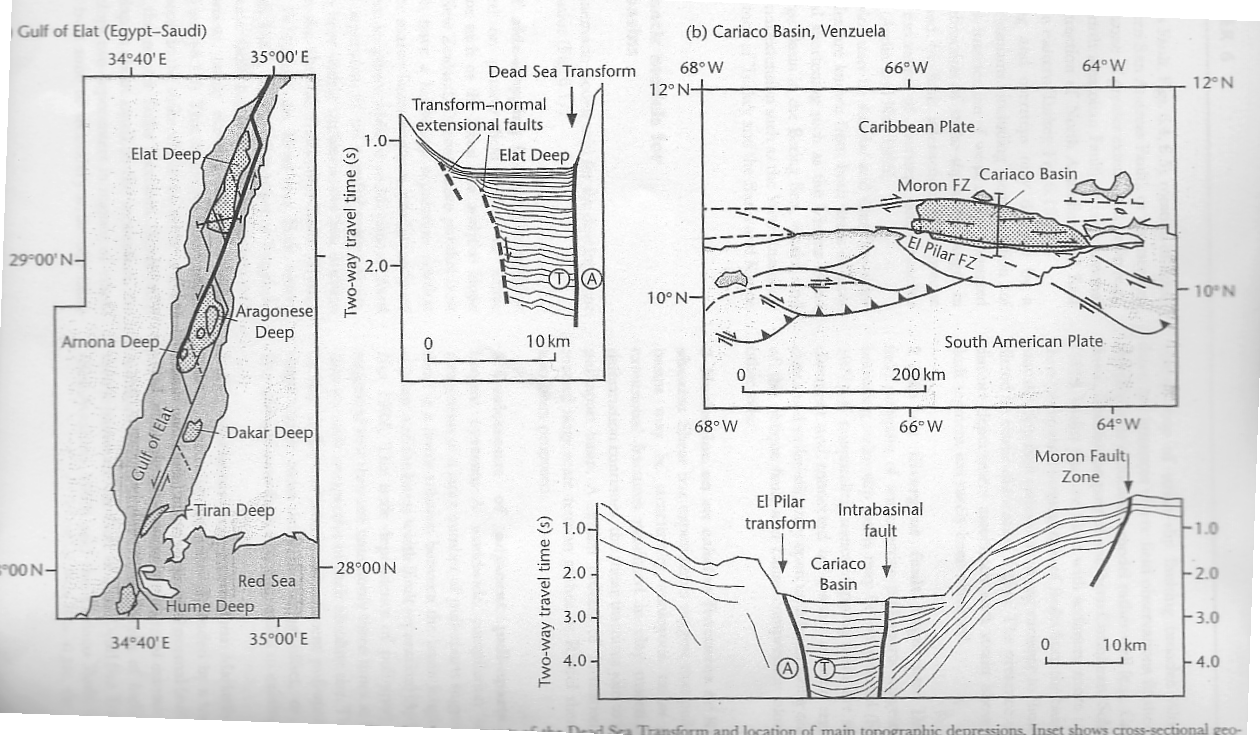 Experimental fault types along a pure strike slip margin
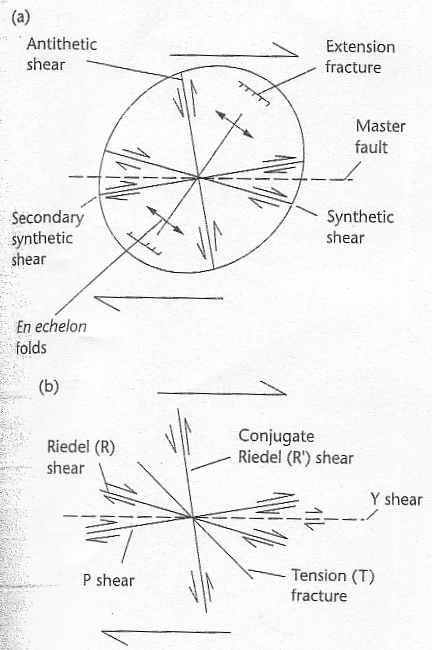 En echelon folds
Principal deformation zone
Riedel shears form at a small angle to the PDZ, & with same offset
Experiments in clay
Dr. David Chew; Trinity College Dublin
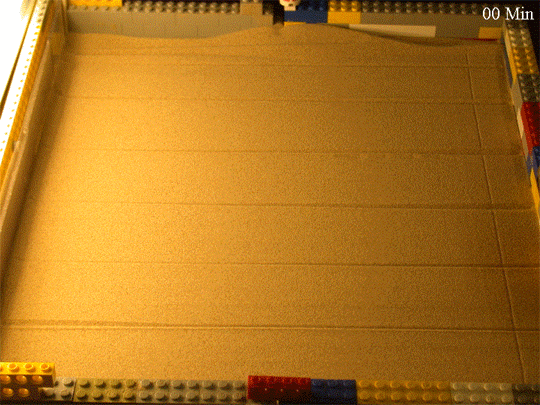 Dr. David Chew; Trinity College Dublin
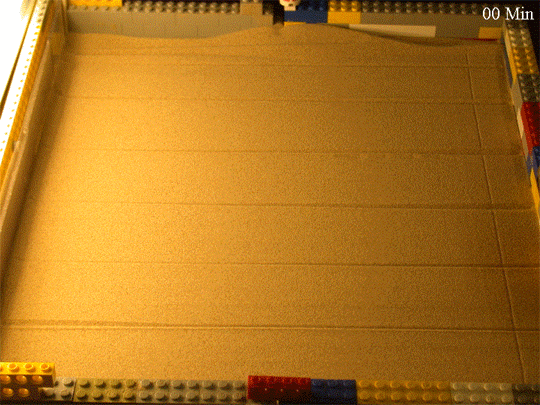 Strike-slip PDZ in Cross-section
Flower-structures
Variable offsets along the same fault because of movement in and out of the plane of observation
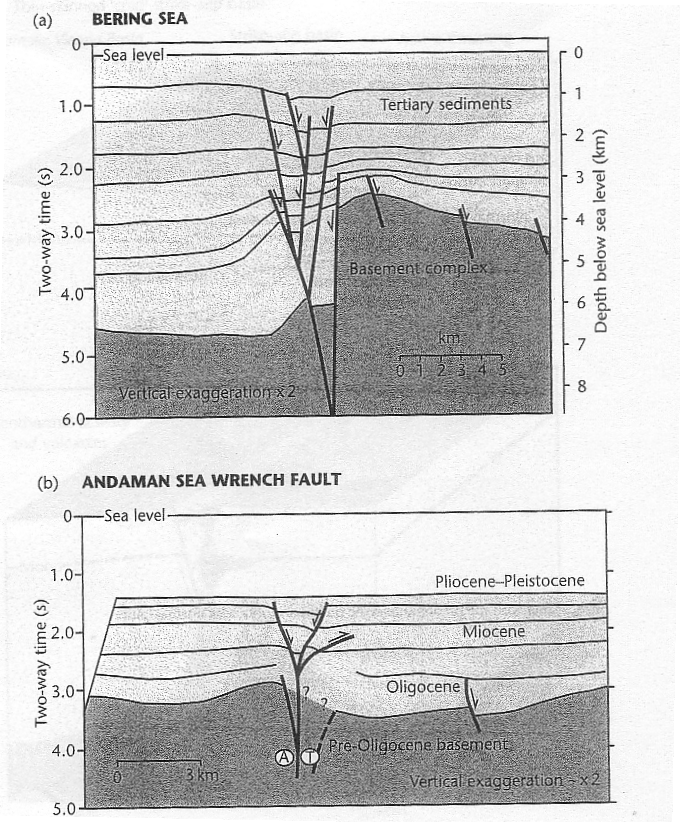 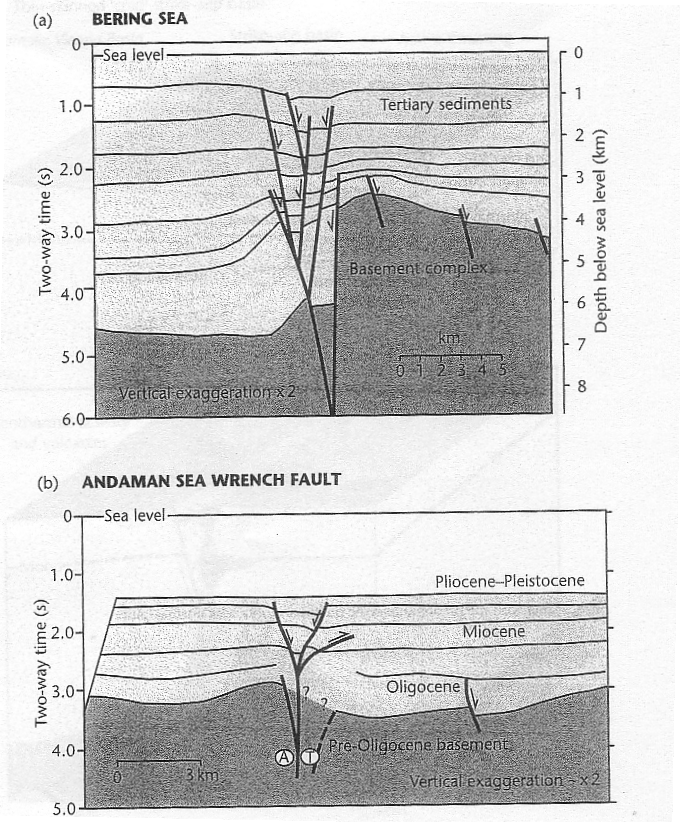 Strike-slip Basins
Geological and Geophysical Observations
Basin Diversity
Structural Features of the PDZ
Uniform Extension and Pull-apart Basins
Pitman and Andrews (1985)
Pull-apart basins experience very rapid subsidencein the early part of their history because of high heat loss across the nearby rift walls.
CONTINENT-OCEAN TRANSFORM MARGINS
CONTINENT-OCEAN TRANSFORM MARGINS